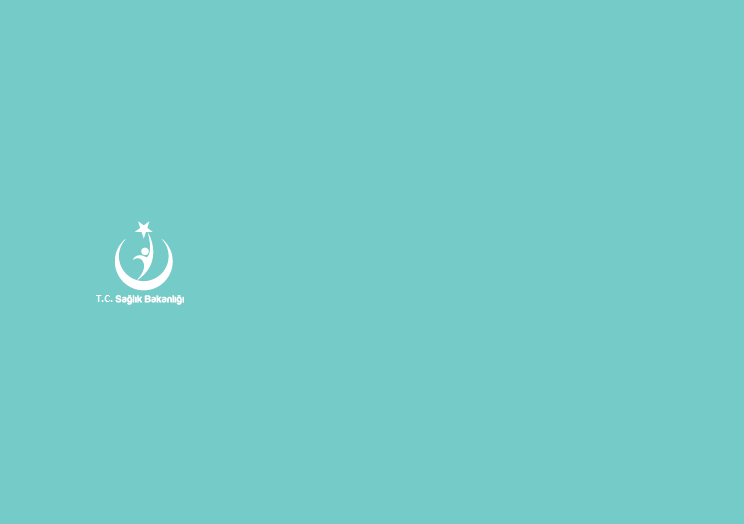 HASTA HAKLARI 
MEVZUATI
Dünyada Hasta Hakları
Nuremberg Kanunları
	Hasta Haklarıyla ilgili ilk resmi deklerasyon; Nuremberg Kanunları adı altında yayınlanmıştır. Bu kanun Nazi doktorlarının izin almadan mahkumlar üzerinde yaptıkları işlemler üzerine ortaya çıkmıştır. Buna göre, doktorlar yapacakları işlemler hakkında mutlaka mahkumları bilgilendirerek onaylarını almaları esasına dayanmaktadır.
Helsinki Deklerasyonu
	Daha sonra 1963 yılında Helsinki Deklerasyonu yayınlanmıştır.
Lizbon Bildirgesi
	1981 yılında Dünya Tabipler birliği’ nin yayınlamış olduğu Lizbon Bildirgesi bulunmaktadır.
Lizbon Bildirgesi
Hekim, pratik, etik ve yasal tüm zorlukların bilincinde olarak her koşulda vicdanının sesini dinleyerek hasta için en iyi olanı yapmalıdır. Aşağıdaki bildirge hekimlik mesleğinin hastalara sağlamayı amaçladığı temel hakları içermektedir. Yasalar veya hükümet uygulamalarının hastaların bu haklarına uygun olmadığı durumlardan hekimler uygun yollarla bu uygulamaları düzeltmeye veya ortadan kaldırmaya çalışmalıdır. 
Hasta, hekimini özgürce seçme haklarına sahiptir.
Hasta, hiçbir dış etki altında kalmadan özgürce klinik ve etik kararlar verebilen bir hekim tarafında bakılabilme hakkına sahiptir.
Hasta yeterli ölçüde bilgilendirildikten sonra önerilen tedaviyi kabul veya reddetme hakkına sahiptir.
Hasta hekimden, tüm tıbbi ve özel hayatına ilişkin bilgilerin gizliliğine saygı duyulmasını bekleme hakkına sahiptir.
Her hastanın onurlu bir şekilde ölmeye hakkı vardır.
Hasta, uygun bir dini temsilcinin yardımı da dahil olmak üzere ruhi ve manevi teselliyi kabul veya reddetme hakkına sahiptir.
Dünyada Hasta Hakları
Amsterdam Bildirgesi
	Avrupa’ da hasta haklarının geliştirilmesi bildirgesi olarak 28 – 30 Mart 1994 tarihinde Amsterdam Bildirgesi yayınlanmıştır.
Bali Bildirgesi
	Dünya Tabipler Birliği tarafından Eylül 1995 tarihinde Endonezya’nın Bali kentinde yapılan toplantıda Lizbon Hasta Hakları Bildirgesi gözden geçirilerek Bali Bildirgesi yayınlanmıştır.
Çocuk Hastaların Hakları Bildirgesi
	Dünya Tabipler Birliği’ nin 22 – 26 Ekim 1996 tarihinde Güney Afrika’ da yayınladığı bildirgede çocuk hastaların hakları ayrıntılı bir şekilde belirtilmektedir. Bildiri de, çocukların özel bir öneme sahip olmaları nedeniyle bu konuya daha fazla önem verilmesi gerektiği vurgulanmaktadır. Bu bildirgede, genel hasta haklarından ayrı olarak bazı haklar sayılmaktadır. Örneğin, çocuğun eğitiminin sürdürülebilmesi için uygun bir ortamın olması gerektiği, kendi yaşıtlarıyla aynı odaları paylaşması gerektiği gibi.
Dünyada Hasta Hakları
Varşova Toplantısı
	Avrupa ülkelerinin Sağlık Bakanları 7 – 8 Kasım 1996 tarihinde Varşova’ da bir araya gelerek hasta hakları konusunu enine boyuna tartışarak, ne yapılması gerektiğini ve Avrupa’ da sağlık hizmetlerinin daha iyi sunulabilmesi için bazı kararlar almışlardır.
İnsan Hakları ve Biyotıp Sözleşmesi
	Avrupa Konseyi tarafından hazırlanan ve üye ülkeler tarafından imzalanan bu sözleşme ile hızla gelişen Biyoloji ve tıp alanında insana saygı duyulmasını ve onurunun güvence altına alınmasını, bu alanın kötüye kullanılmasının önlenmesini, uygulamada ortaya çıkacak sorunların çözümü için kamuoyu oluşturulmasını, toplum üyelerine haklarını ve sorumluluklarının hatırlatılmasını amaçlamaktadır. Bu sözleşmeyi ülkemizde imzalamıştır.
Bildirgelerde ne deniyor?
Hastanın sağlık hizmetlerine ulaşma hakkı.
Hastanın ayırım görmeme hakkı.
Hastanın aydınlatılma hakkı .
Hastanın mahremiyetine saygı hakkı.
Hastanın sağlık hizmetlerinde seçim hakkı.
Hastanın vicdani kanaatlerine saygı hakkı.
Hastanın tedaviyi ret hakkı.
Hastanın onuruyla ölme hakkı.
Ülkemizde Hasta Hakları
Ülkemizde hasta hakları, ‘’Anayasa’’, ‘’Tıbbi Deontoloji Tüzüğü’’ ve Bakanlığımızca hazırlanan ‘’Hasta Hakları Yönetmeliği’’, ‘’Hasta Hakları Genelgesi 2014 / 32’’ ile düzenlenmiştir.
Anayasa
Anayasamızın 56. maddesinde şöyle denilmektedir.
	
	Herkes, sağlıklı ve dengeli bir çevrede yaşama hakkına sahiptir. Çevreyi geliştirmek, çevre sağlığını korumak ve çevre kirlenmesini önlemek devletin ve vatandaşların ödevidir. Devlet, herkesin hayatını, beden ve ruh sağlığı içinde sürdürmesini sağlamak; insan ve madde gücünde tasarruf ve verimin artırarak, işbirliğini gerçekleştirmek amacıyla sağlık kuruluşlarını tek elden planlayıp hizmet vermesini düzenler. Devlet bu görevini kamu ve özel kesimlerdeki sağlık ve sosyal kurumlarından yararlanarak, onları denetleyerek yerine getirir. Sağlık hizmetlerinin yaygın bir şekilde yerine getirilmesi için kanunla genel sağlık sigortası kurabilir.
Tıbbi Deontoloji Tüzüğü
19.02.1960 tarih ve 10436 sayılı Resmi Gazete’ de yayımlanmıştır. Deontoloji Tüzüğü’ nde Hasta Hakları ile ilgili olarak şu maddeler göze çarpmaktadır.

MADDE 4 - Tabip ve diş tabibi, meslek ve sanatının icrası vesilesiyle muttali olduğu sırları, kanuni mecburiyet olmadıkça, ifşa edemez. Tıbbi toplantılarda takdim edilen veya yayınlarda bahis konusu olan vakalarda, hastanın hüviyeti açıklanamaz.
MADDE 5 - Sağlık müesseselerinde tatbik olunan usul ve kaideler mahfuz olmak üzere, hasta; tabibini ve diş tabibini serbestçe seçer.
MADDE 6 - Tabip ve diş tabibi, sanat ve mesleğini icra ederken, hiçbir tesir ve nüfuza kapılmaksızın, vicdanî ve meslekî kanaatine göre hareket eder.
Tıbbi Deontoloji Tüzüğü
MADDE 14 - Tabip ve diş tabibi, hastanın vaziyetinin icap ettirdiği sıhhi ihtimamı gösterir. Hastanın hayatını kurtarmak ve sıhhatini korumak mümkün olmadığı takdirde dahi, ıstırabını azaltmaya veya dindirmeye çalışmakla mükelleftir.
Tabip ve diş tabibi, hastasına ümit vererek teselli eder. Hastanın maneviyatı üzerine fena tesir yapmak suretiyle hastalığın artması ihtimali bulunmadığı takdirde, teşhise göre alınması gereken tedbirlerin hastaya açıkça söylenmesi lâzımdır. Ancak, hastalığın, vahim görülen akıbet ve seyrinin saklanması uygundur.
Meş'um bir prognostik (hastalığın seyri) hastanın kendisine çok büyük bir ihtiyatla ihsas edilebilir. Hasta tarafından, böyle bir prognostiğin ailesine açıklanmaması istenilmemiş veya açıklanacağı şahıs tayin olunmamış ise, durum ailesine bildirilir.
Hasta Hakları Yönetmeliği
Ülkemizde hasta haklarıyla ilgili olarak 01.08.1998 tarih ve 23420 sayılı Remi Gazete’ de yayımlanan Hasta Hakları Yönetmeliği bulunmaktadır.

	Bu yönetmelik 08.05.2014 tarih ve 28994 sayılı Resmi Gazete’ de yayımlanan Hasta Hakları Yönetmeliğinde Değişiklik yapılmasına dair yönetmelikle değişikliğe gidilmiştir.
	
	Uluslararası bildirgelerle getirilen hasta haklarını içermektedir. 

	Hasta hakları tek bir yasal düzenlemede ele almıştır.
Hasta Hakları Yönetmeliği
Temel insan haklarının sağlık hizmetleri sahasındaki yansıması olan ve başta Türkiye Cumhuriyeti Anayasası‘nda, diğer mevzuatta ve milletlerarası hukuki metinlerde kabul edilen "hasta hakları"nı somut olarak göstermek ve sağlık hizmeti verilen bütün kurum ve kuruluşlarda ve sağlık kurum ve kuruluşları dışında sağlık hizmeti verilen hallerde, insan haysiyetine yakışır şekilde herkesin "hasta hakları" ndan faydalanabilmesine, hak ihlallerinden korunabilmesine ve gerektiğinde hukuki korunma yollarını fiilen kullanabilmesine dair usül ve esasları düzenlemek amacı ile hazırlanmıştır.
Hasta Hakları Yönetmeliği Değişti
2009 Değişiklik çalışması başlatıldı, 
08/05/2014 tarihinde yönetmelik değişikliği yayımlandı.

Yeni yönetmelik ile eski yönetmelik arasındaki farklılıklar belirlendi.
İletişim
Hasta Hakları Yönetmeliği Değişti
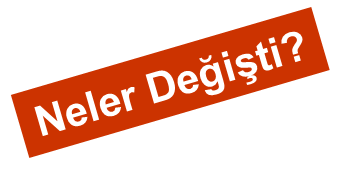 Yönetmelik askeri, özel ve üniversite dahil bütün sağlık kurum ve kuruluşlarını kapsayacak şekilde düzenlenmiştir.

Yeterlik, Tıbbi Müdahale, Bilgilendirme ve Rıza kavramları tanımlanmıştır.

Bilgilendirme konusu ayrıntılı olarak düzenlenmiştir

Hastanın rızasına ilişkin usul ve esaslar ile rızanın aranmayacağı haller ayrıntılı olarak düzenlenmiştir.
İletişim
Hasta Hakları Yönetmeliği Değişti
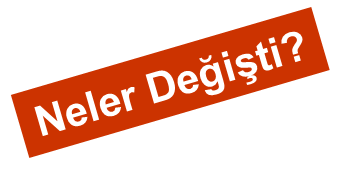 Engellilerin durumuna uygun bilgilendirilme yapılması ve rıza alınmasına yönelik düzenleme yapılmıştır.

Hasta ve yakınlarının hakları yanında sağlık kurum ve kuruluşuna başvurmadan ve başvurduktan sonraki süreçte yerine getirmesi gereken hasta sorumlulukları tanımlanmıştır.
İletişim
Hasta Hakları Yönetmeliği Değişti
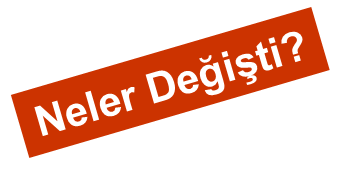 Hasta hakları kapsamına giren ancak yerinde çözülemeyen başvuruların tek elden değerlendirilmesi amacıyla Sağlık Müdürlüğü bünyesinde hasta hakları kurulları oluşturulmuştur.

Sertifikalı eğitimlerin 4/2/2014 tarihli ve 28903 sayılı Resmî Gazete’ de yayımlanan Sağlık Bakanlığı Sertifikalı Eğitim Yönetmeliği’ ne göre yapılacağı ifade edilmiştir.
İletişim
Hasta Hakları Mevzuatı
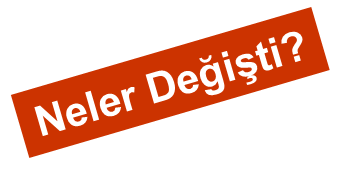 Hasta hakları uygulama yönergesi kaldırıldı.
 (05 Aralık 2014 tarihli ve 64047795 sayılı Sağlık Hizmetleri Genel Müdürlüğü’ nün yönerge değişikliği yazısıyla)

Hasta hakları genelgesi (2014/32 sayılı Hasta Hakları Uygulamaları konulu genelge) yayınlandı.
İletişim
Hasta Hakları Uygulamaları GenelgesiGenelge 2014 / 32
06.11.2014 tarihli Hasta Hakları Uygulamaları Genelgesi (Genelge 2014 / 32) yayımlanarak yürürlüğe girmiştir.

	Hasta Hakları Uygulamaları anılan yönetmelik ve 2014 / 32 sayılı genelge hükümlerine göre yürütülecektir.

	05.12.2014 tarihli Makam Oluru ile 26.04.2005 tarihinde yayımlanarak yürürlüğe giren Hasta Hakları Uygulama Yönergesi yürürlükten kaldırılmıştır.
En Temel Hasta Hakları
Hizmetten Genel Olarak Faydalanma,
Bilgilendirme ve Bilgi İsteme,
Sağlık Kuruluşunu ve Personelini Seçme ve Değiştirme,
Mahremiyet,
Rıza,
Güvenli Ortamda Sağlık Hizmeti Alma,
Dini Vecibelerini Yerine Getirebilme,
Saygınlık Görme ve Rahatlık,
Ziyaretçi ve Refakatçi Bulundurma,
Şikayet ve Dava Hakkı
Hasta Sorumlulukları
Başvurduğu sağlık kurum ve kuruluşunun kural ve uygulamalarına uygun davranma ve katılımcı bir yaklaşımla teşhis ve tedavi ekibinin bir parçası olduğu bilinciyle hareket etme,
Yakınmalarını, daha önce geçirdiği hastalıkları, gördüğü tedavileri ve tıbbi müdahaleleri, eğer varsa halen kullandığı ilaçları ve sağlığıyla ilgili bilgileri mümkün olduğunca eksiksiz ve doğru olarak verme,
Hekim tarafından belirlenen sürelerde kontrole gelme ve tedavinin gidişatı hakkında geri bildirimlerde bulunma,
Randevu tarih ve saatine uyma ve değişiklikleri ilgili yere bildirme,
İlgili mevzuata göre öncelik tanınan hastalar ile diğer hastaların ve personelin haklarına saygı gösterme,
Personele sözlü ve fiziki saldırıya yönelik davranışlarda bulunmama,
Haklarının ihlal edildiğini düşündüğünde veya sorun yaşadığında hasta hakları birimine başvurma.
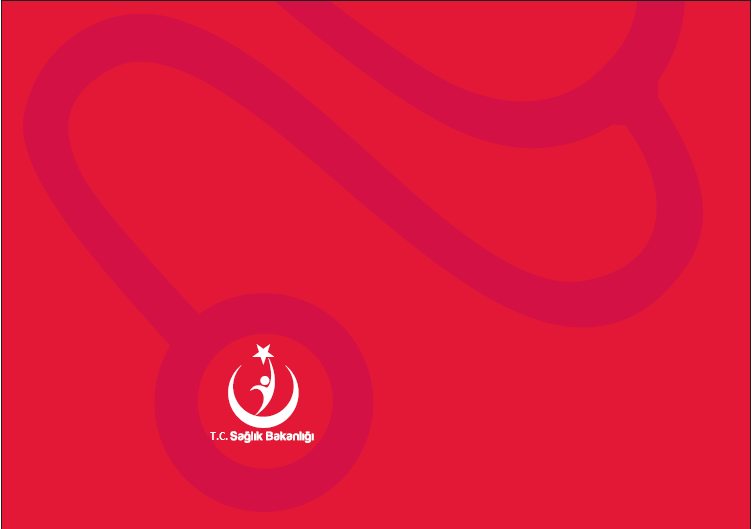 Teşekkür Ederiz..